Hoy:una agenda bancaria
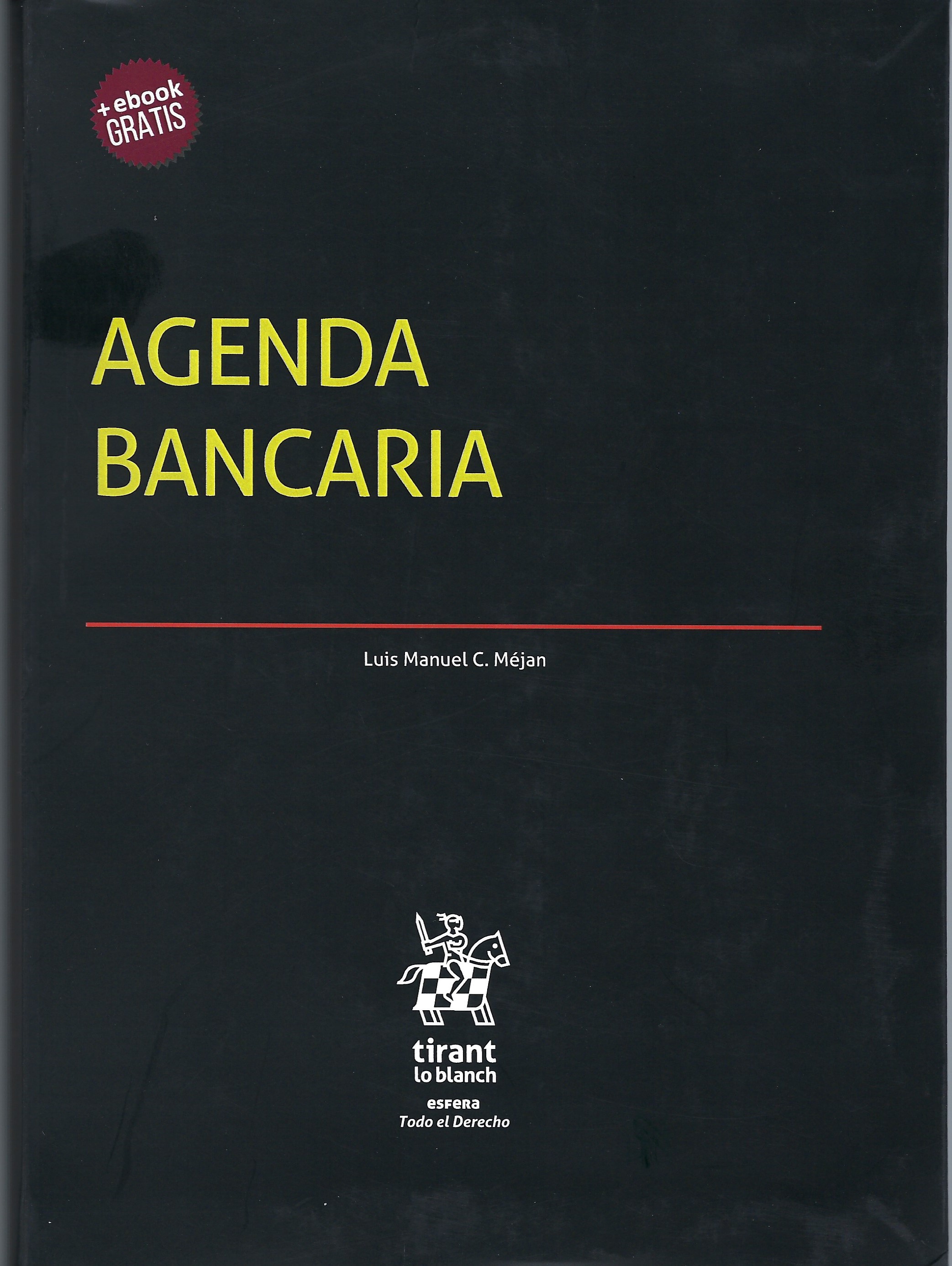 Hoy: un libro
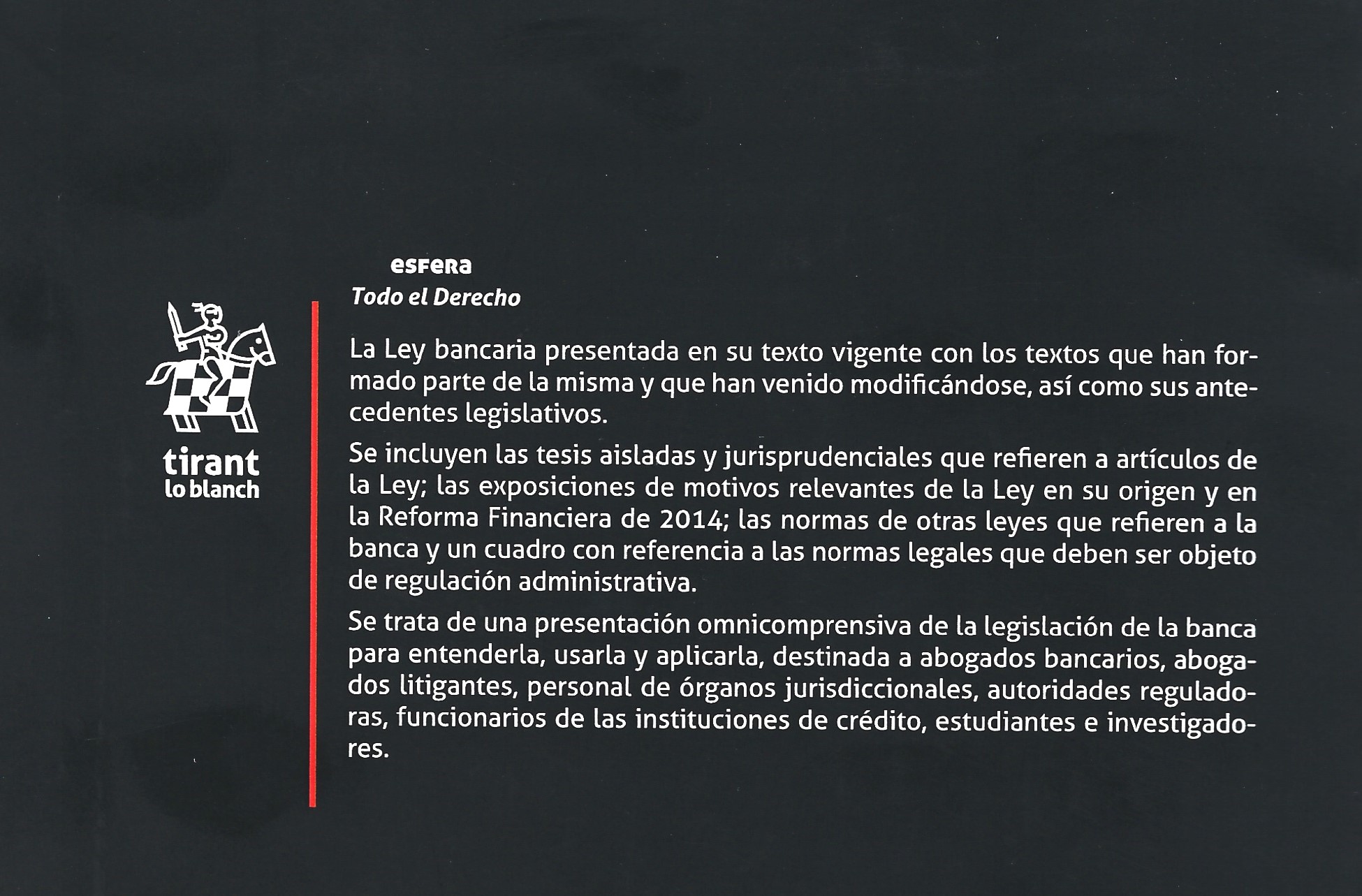 Historia
Colonia
México independiente
Primeros bancos : 
Banco de Londres México y Sudamérica, 
Banco Nacional de México
Primera Ley Bancaria
Banco central
DE LAS TIENDAS ESPECIALIZADAS
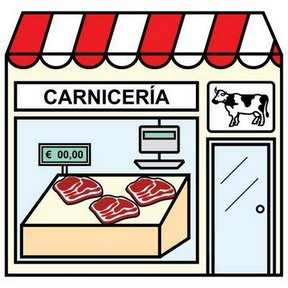 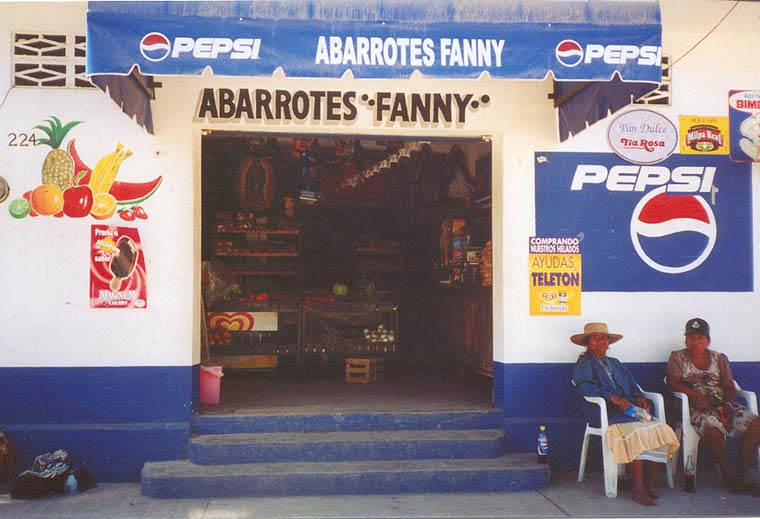 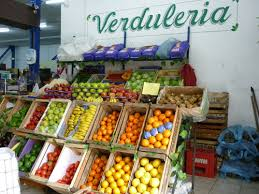 AL SUPERMERCADO
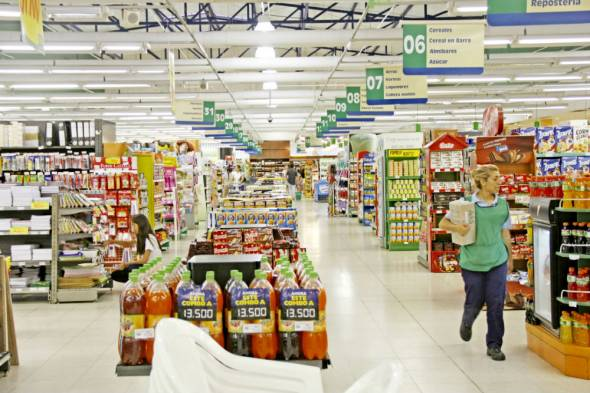 AL CENTRO COMERCIAL
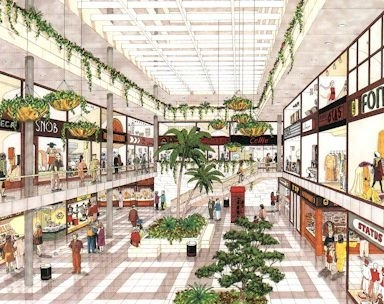 Historia - TRES EVENTOS IMPORTANTES
1982 – La NACIONALIZACIÓN

		1991 – La PRIVATIZACIÓN

				1995 - La CRISIS FINANCIERA
FINES DE LA LEY BANCARIA
Regular el servicio de banca y crédito
Organización y funcionamiento de las Instituciones de Crédito
Actividades y operaciones que realizan
Sano y equilibrado desarrollo
Protección de los intereses del público
Rectoría financiera del Sistema bancario mexicano.
OPERACIONES DE LA BANCA
Captar ahorro

Conceder Crédito

Operaciones de Servicio
PROTECCIÓN DE LOS INTERESES DEL PÚBLICO
DIRECTAS : 
Secreto Bancario

INDIRECTAS: 
Supervisión y vigilancia
Capitalización
Alertas, Resoluciones y Liquidaciones
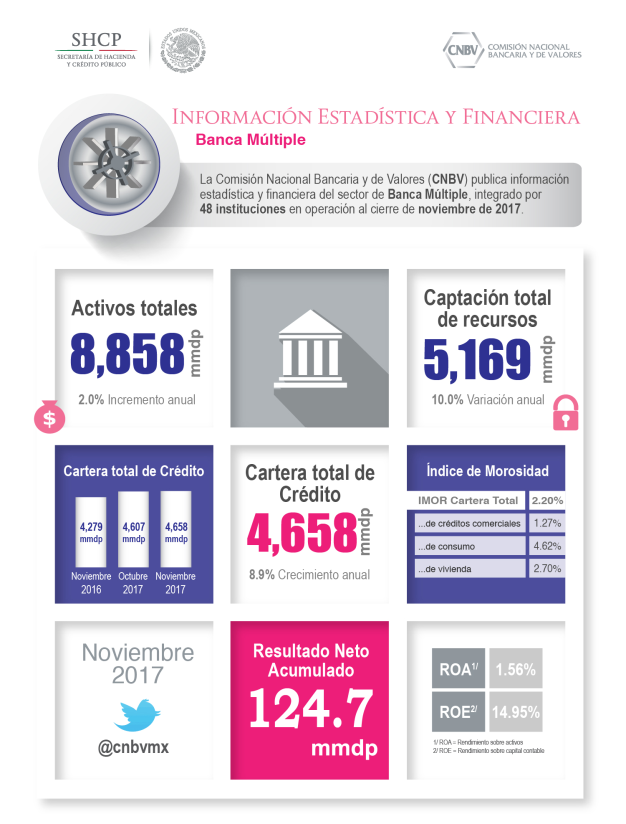 ¡ MUCHAS GRACIAS !